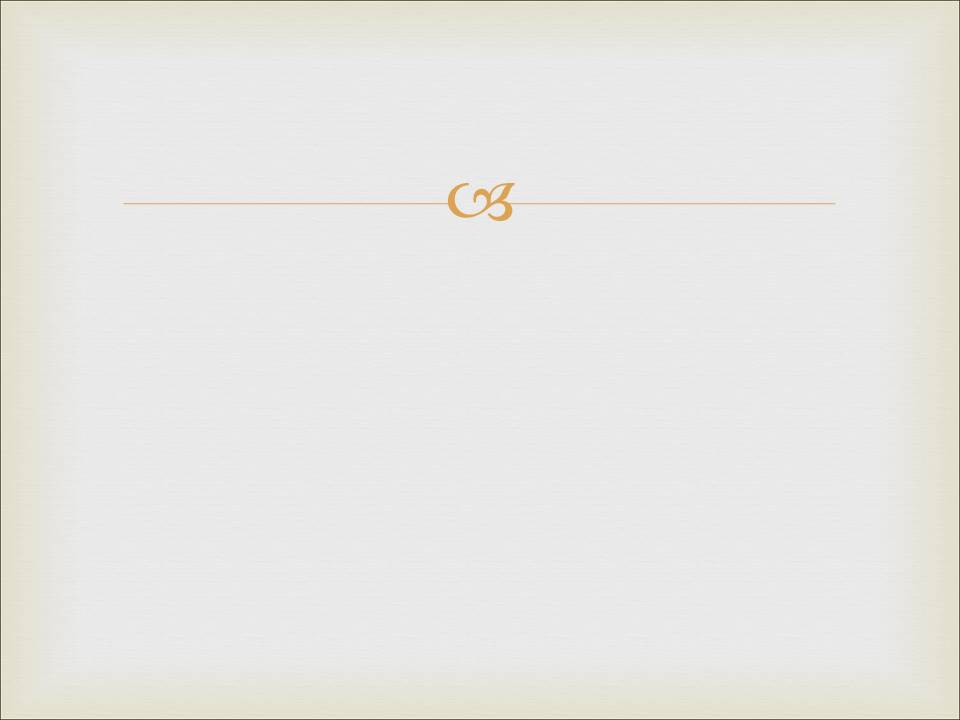 Три важливі епістемологічні принципи
1. Закон не-суперечності – A не може бути A і не- A в той самий час і в тому ж відношенні.
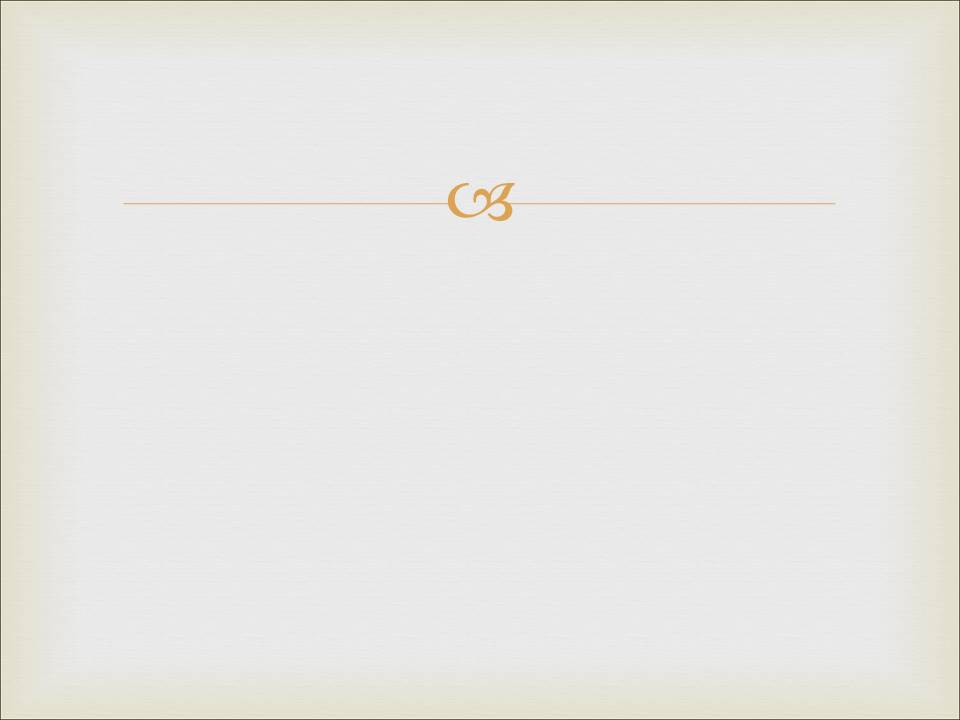 Три важливі епістемологічні принципи
1. Закон не-суперечності – A не може бути A і не- A в той самий час і в тому ж відношенні.

Івана 1:22 «Сказали ж йому: Хто ж ти такий? щоб дати відповідь тим, хто послав нас. Що ти кажеш про себе самого?»
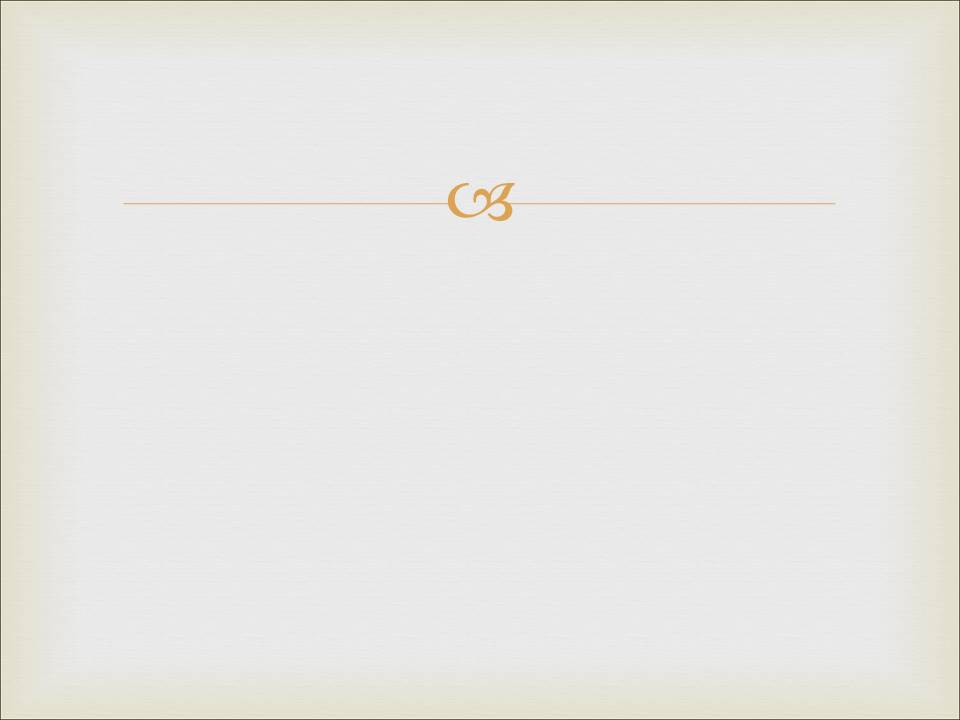 Три важливі епістемологічні принципи
1. Закон не-суперечності – A не може бути A і не- A в той самий час і в тому ж відношенні. 
Івана 1:22 «Сказали ж йому: Хто ж ти такий? щоб дати відповідь тим, хто послав нас. Що ти кажеш про себе самого? «

Одна і та ж властивість не може одночасно
належати, і не належати, одному й тому
предмету водночас, до того ж самого відношення, формули.
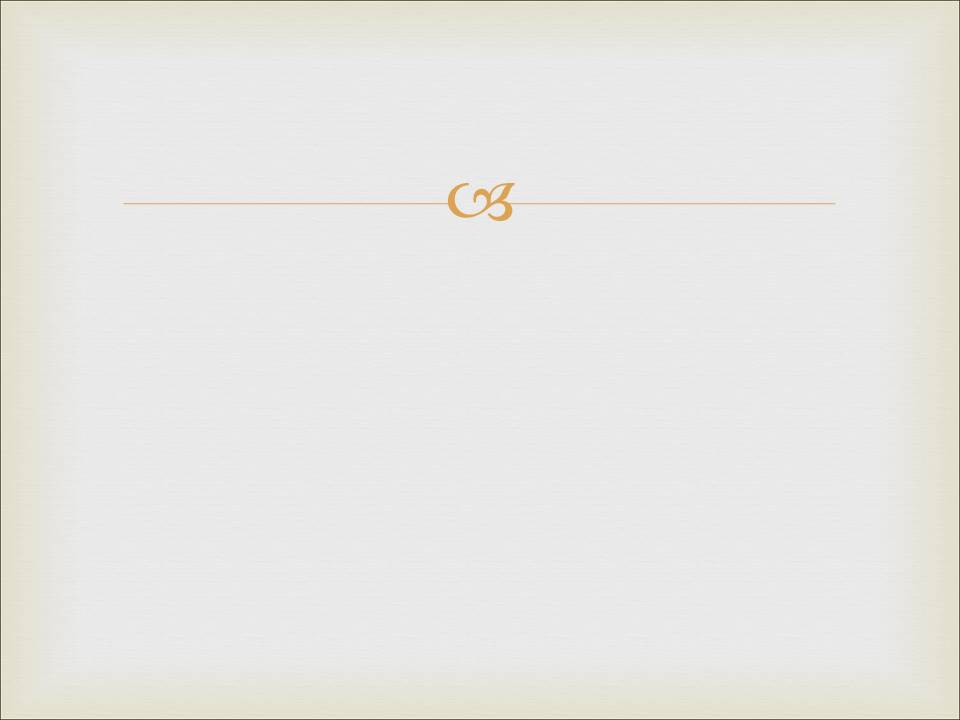 Три важливі епістемологічні принципи
2. Закон причинно-наслідкового зв'язку – кожен                                                   
    наслідок має причину.
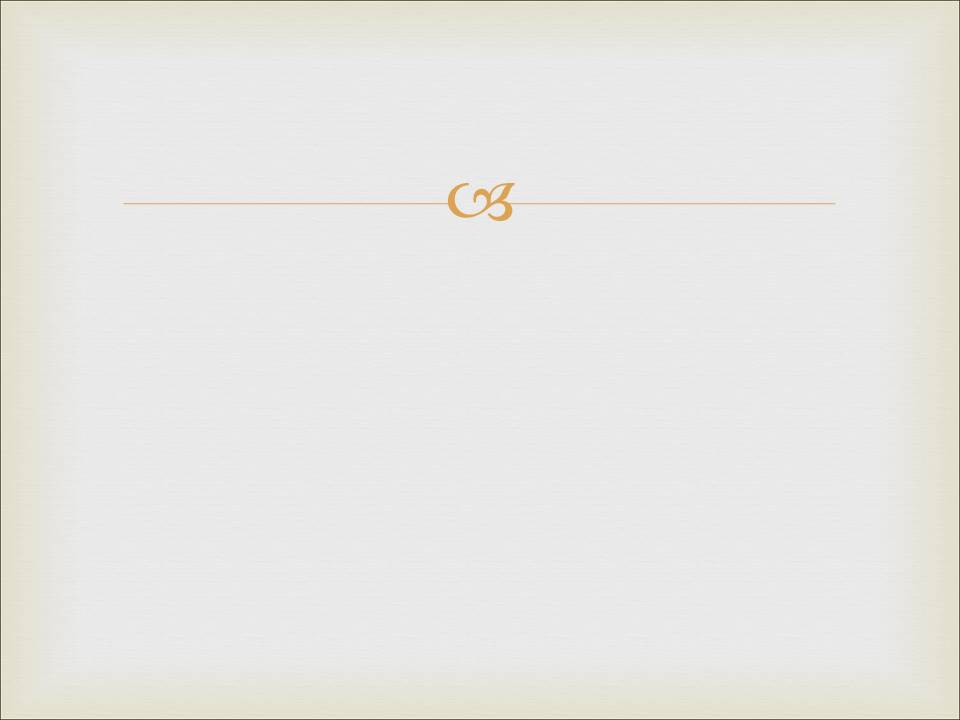 Три важливі епістемологічні принципи
2. Закон причинно-наслідкового зв'язку – кожен                                                 
     наслідок має причину.Івана 3:2. «Він до Нього прийшов уночі, та й промовив Йому: Учителю, знаємо ми, що прийшов Ти від Бога, як Учитель, бо не може ніхто таких чуд учинити, які чиниш Ти, коли Бог із ним не буде.»
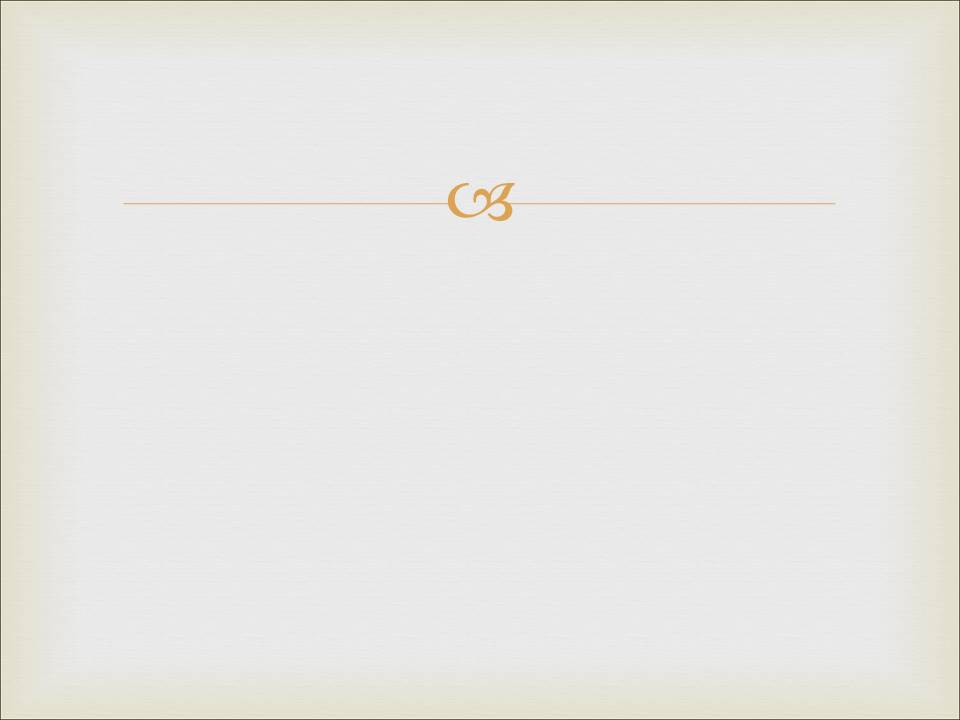 Три важливі епістемологічні принципи
2. Закон причинно-наслідкового зв'язку – кожен                                                 
     наслідок має причину.Івана 3:2. «Він до Нього прийшов уночі, та й промовив Йому: Учителю, знаємо ми, що прийшов Ти від Бога, як Учитель, бо не може ніхто таких чуд учинити, які чиниш Ти, коли Бог із ним не буде.»

Відповідно до законів термодинаміки, у фізичному
світі причина повинна бути більшою, або принаймні 
мірою , дорівнює наслідку .
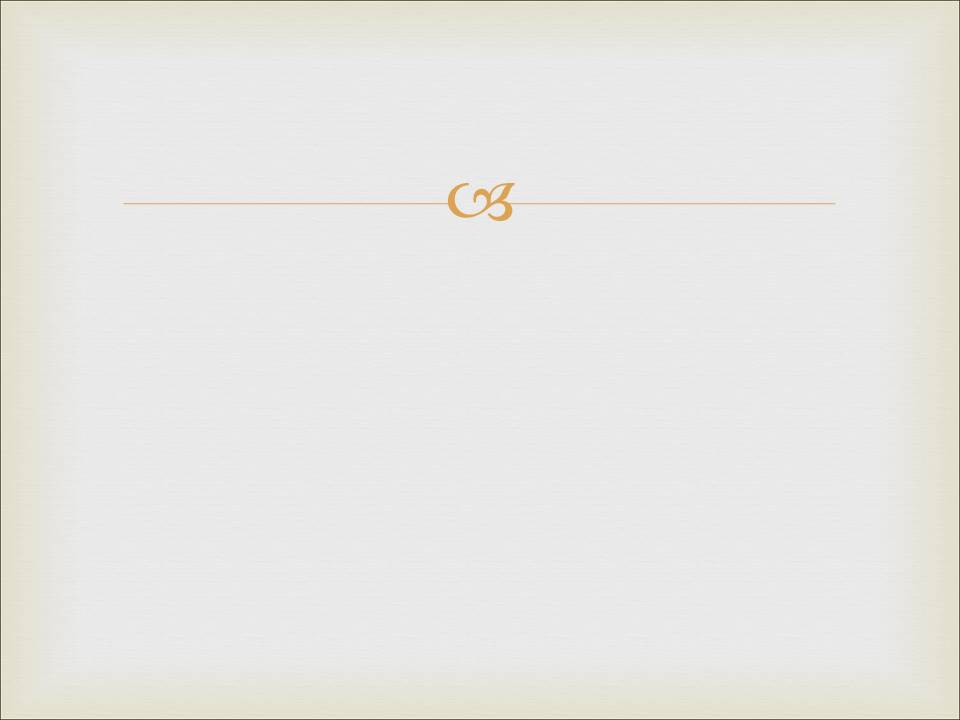 Три важливі епістемологічні принципи
3. Правдиві знання, що отримані через органи відчуттів.
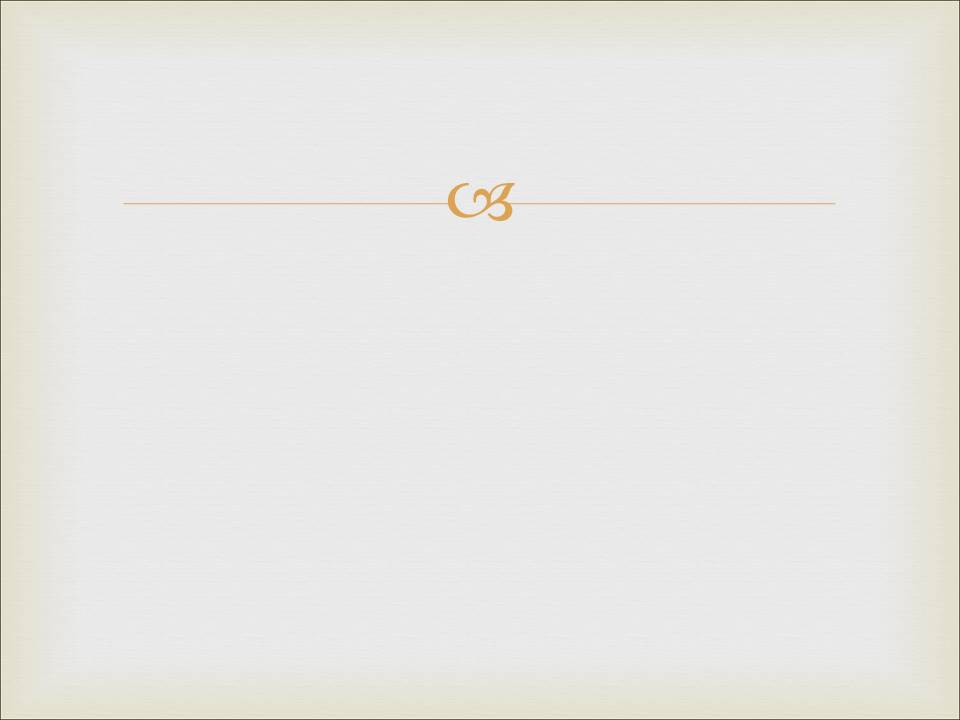 Три важливі епістемологічні принципи
3. Правдиві знання, що отримані через органи відчуттів. 

1-е до Коринтян 15:5-8 «і що з'явився Він Кифі, потім Дванадцятьом. А потім з'явився нараз більше як п'ятистам браттям, що більшість із них живе й досі, а дехто й спочили. Потому з'явився Він Якову, опісля усім апостолам.А по всіх Він з'явився й мені, мов якому недородкові.»
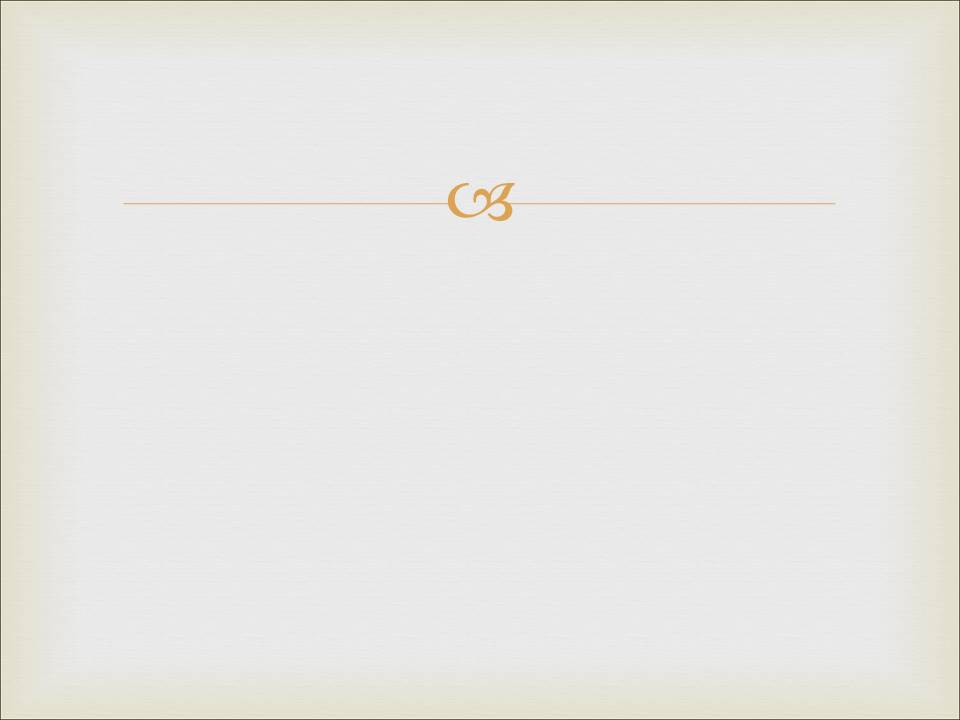 Три важливі епістемологічні принципи
3. Правдиві знання, що отримані через органи відчуттів. 
Якщо ми ігноруємо інформацію, отриману від органів відчуття, то ми нічого не можемо сказати про світ поза нашим розумом .
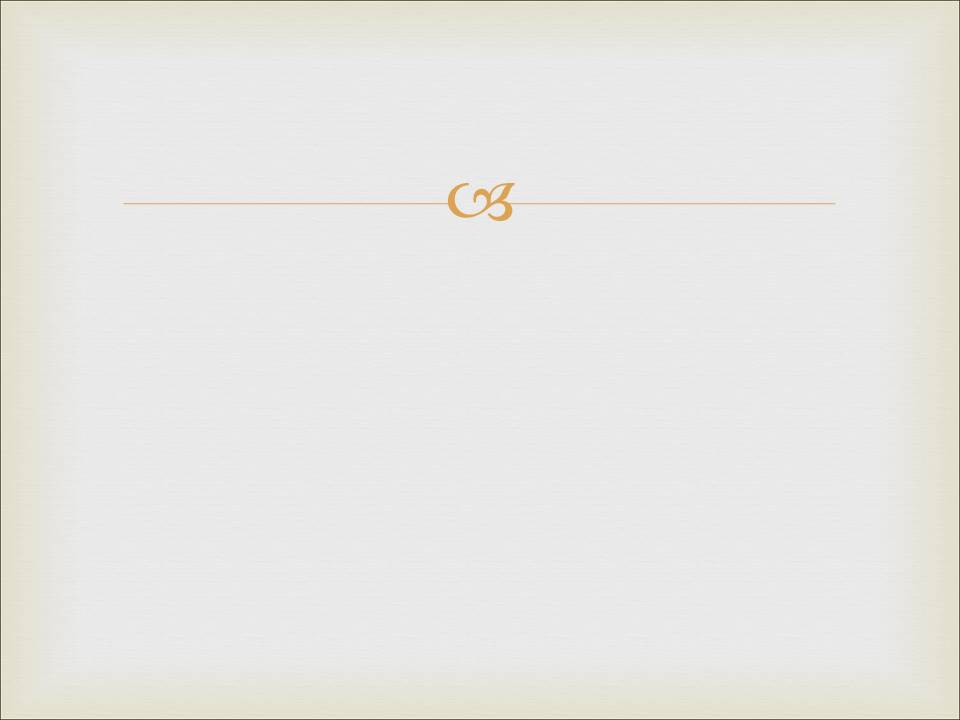 Два важливі питання у філософії.
Чи пізнаємо об'єктивний світ? Чи існує він сам собою незалежно від нашого пізнання?
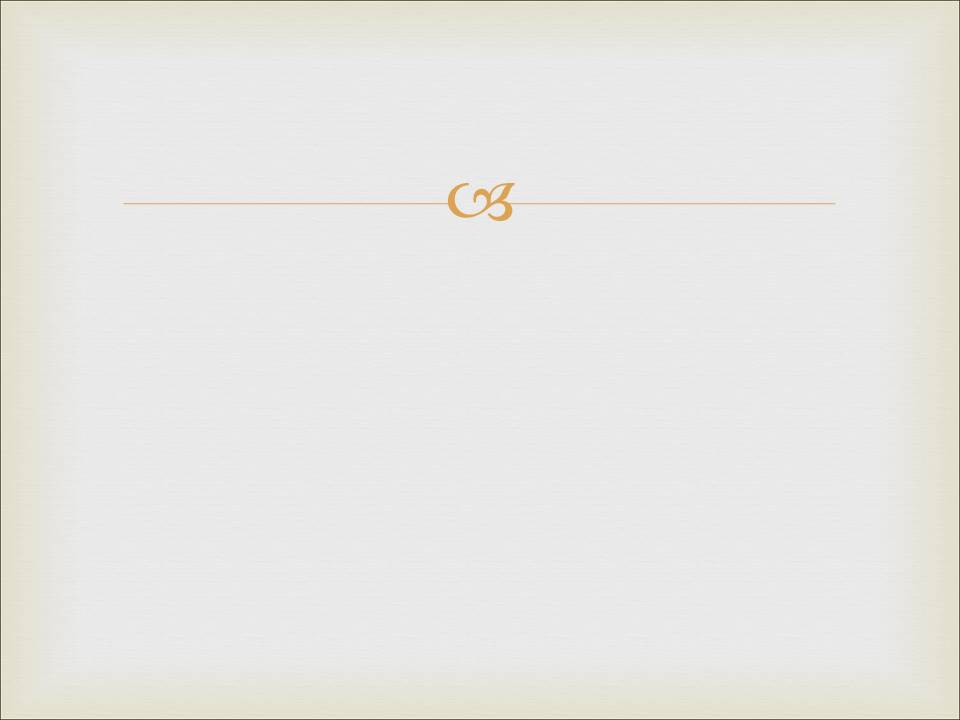 Два важливі питання у філософії.
Чи пізнаємо об'єктивний світ? Чи існує він сам собою незалежно від нашого пізнання?

Є три варіанти відповіді:

Так , світ пізнаємо.
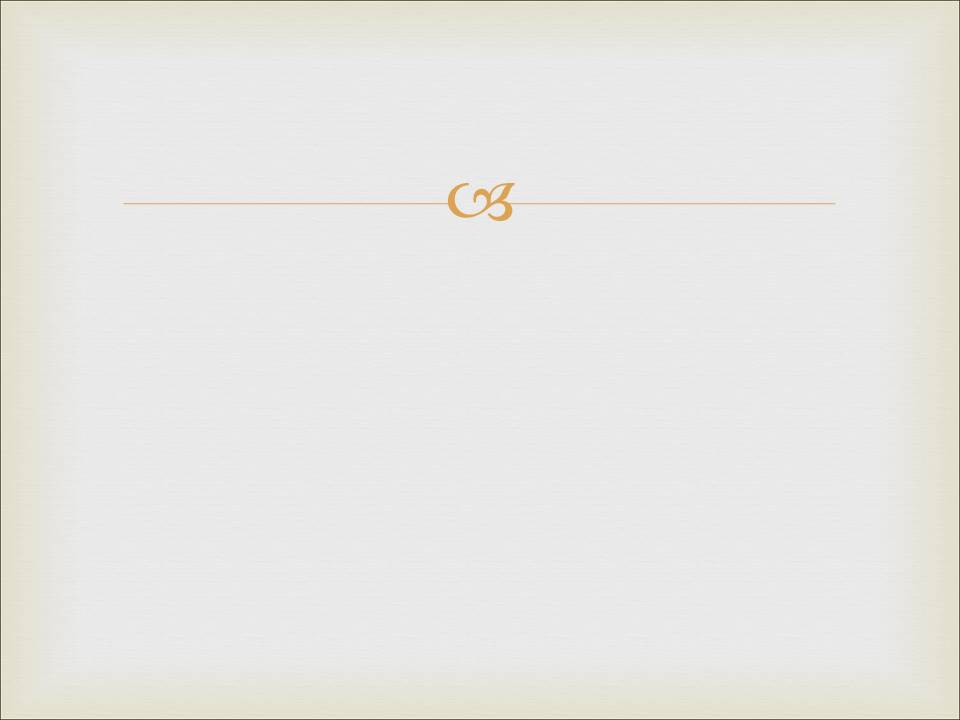 Два важливі питання у філософії.
Чи пізнаємо об'єктивний світ?
Чи існує він сам по собі незалежно від нашого пізнання?
Є три варіанти відповіді:

a) Так , світ пізнаємо. b) Ні , світ не пізнаний.
     Ця позиція отримала назву «агностицизм», що означає непізнаний,   
     невідомий.
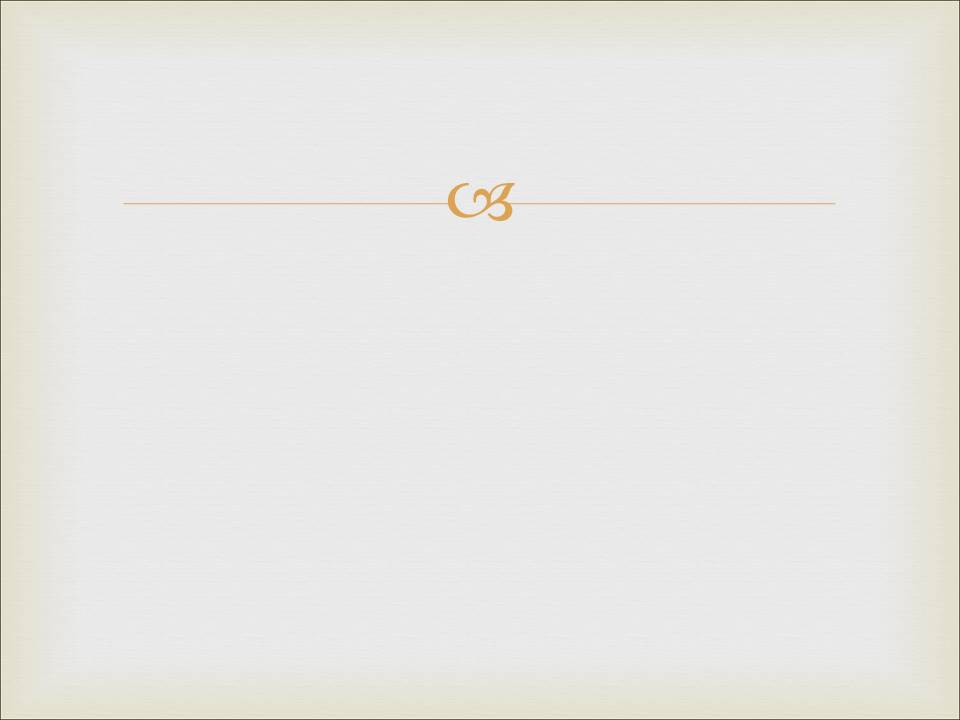 Два важливі питання у філософії.
Чи пізнаємо об'єктивний світ? Чи існує він сам собою незалежно від нашого пізнання? Є три варіанти відповіді:

Так , світ пізнаємо.
Ні , світ не пізнаємо.
         Ця позиція отримала назву «агностицизм», що означає непізнаний,   
          невідомий.

c)      Ми не знаємо, чи пізнаємо світ чи не пізнаємо.         Ця позиція отримала назву «скептицизм», що означає,  
         розглядає , досліджує.